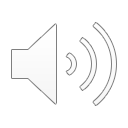 Brain shotguns
In the context of DOM manipulation, what does innerHTML contain?
A. The entire HTML element including tags
B. Only the text content of the element
C. The child elements of the element
D. The attributes of the element
Which part of a URL specifies the application layer protocol?
A. Domain name
B. Path
C. Scheme
D. Query string
https://ta.beaudelaire.ca/feedback?lang=en
scheme
domain
path
Query string
subdomain
Query string seperator
Which Node.js module is primarily used for creating an HTTP server?
A. url
B. http
C. server
D. net
Which HTTP status code series indicates client errors?
A. 200 series
B. 300 series
C. 400 series
D. 500 series
Which of the following is NOT a common use for cookies?
A. Session management
B. Personalization
C. Tracking
D. Storing large amounts of data
Which Node.js module is used for file system operations?
A. file
B. fs
C. fileSystem
D. io
What does it mean for HTTP to be stateless?
A. The server remembers the client’s state between requests
B. Each request is treated as an independent transaction
C. The client stores all session information
D. The server keeps track of user sessions
What is a cookie in web development?
A. A server-side storage mechanism
B. A name/value pair passed between a browser and a server
C. A client-side script
D. An HTML element
Where are cookies stored?
A. On the server
B. On the client’s device
C. In the browser’s cache
D. In the server’s memory.
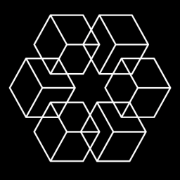 The Drive AI
It's like Google Drive, Discord channels, and ChatGPT had a baby.
Ad
Where are sessions stored in a typical web application?
A. On the client’s device
B. In the browser’s cache
C. On the server
D. In the database
What is a key advantage of using sessions over cookies?
A. They are stored on the client-side
B. They provide better security for sensitive information
C. They are easier to implement
D. They can store larger amounts of data
Which package is commonly used for session management in Express.js?
A. express-session
B. session-manager
C. cookie-session
D. express-cookie
Which method is used to read and write data respectively to a text file in Node.js?
A. fs.read(), fs.write()
B. fs.readFile(), fs.writeFile()
C. fs.getFile(), fs.setFile()
D. fs.open(), fs.open()
What is the default HTTP method used when a client accesses a web page?
A. POST
B. PUT
C. DELETE
D. GET
Which HTTP status code indicates that a resource was not found?
A. 200
B. 401
C. 403
D. 404
What does the res.end() method do in a Node.js HTTP server?
A. Sends a response header
B. Ends the response process
C. Writes data to the response body
D. Reads data from the request body
What does the app.get() method do in Express.js?
A. Handles POST requests
B. Handles GET requests
C. Parses request bodies
D. Creates a new server
Which method in the fs module is used to append data to a file?
A. fs.append()
B. fs.write()
C. fs.appendFile()
D. fs.writeFile()
How do you import the built-in Node.js ‘http’ module?
A. import http from 'http'
B. const http = require('http')
C. const http = import('http')
D. require 'http'
What is the purpose of middleware in Express.js?
A. To handle routing
B. To process incoming requests before they are handled by the route
C. To create HTTP servers
D. To manage database connections
How do you handle form data in Express.js?
A. Using express.urlencoded()
B. Using express.json()
C. Using body-parser
D. Using express.static()
Which HTTP status code indicates that the client must authenticate to get the requested response?
A. 200
B. 403
C. 401
D. 404
Which attribute specifies the character encoding for an HTML document?
A. encode
B. charset
C. character
D. character
Which method in Express.js is used to define a route that handles POST requests?
A. app.get()
B. app.put()
C. app.post()
D. app.delete()
Explanation of Tut 10 code (to help with your assignment 3)
Code available here
End of tutorial speech
Note: Bootstrap is included in the final exam (only what was covered in the slides, she said).
Q&A about the course material